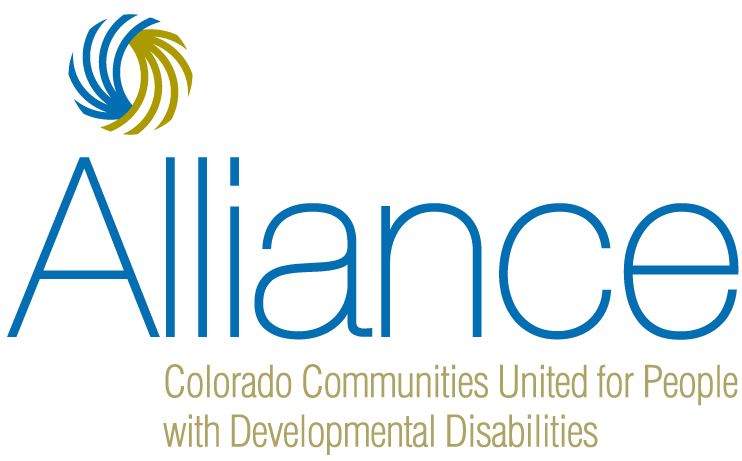 Alliance is a nonprofit, statewide association comprised of Intellectual and Developmental Disability (IDD) case management and provider agencies, businesses serving the IDD community, and disability advocacy organizations.
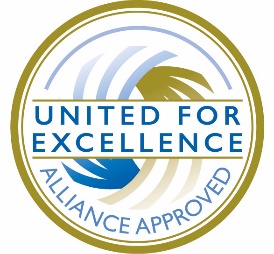 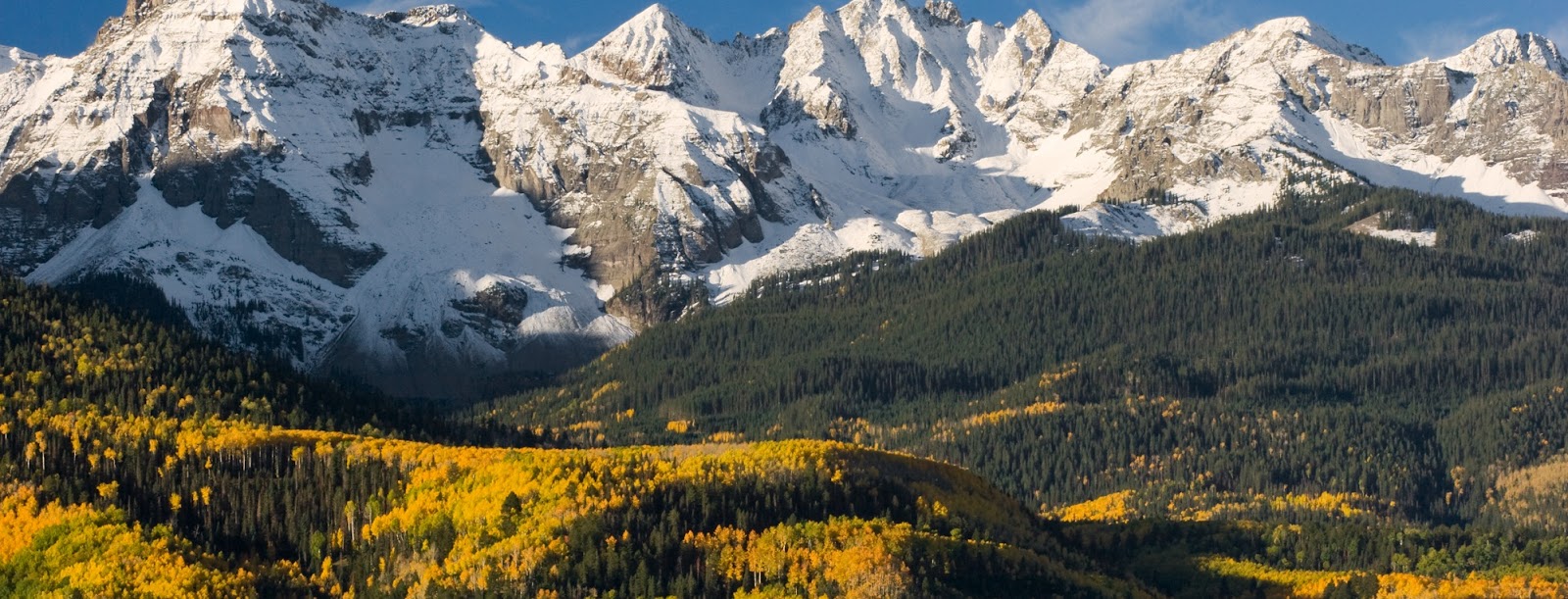 Colorado’s Employment First Journey
Senate Bill 16-077 (2016)
Senate Bill 18-145 (2018)
2019 Budget Appropriation
Senate Bill 21-095 (2021)
Senate Bill 21-039 (2021)
Implemented Employment First provider competencies, Discovery funding, and data collection.
The Colorado Legislature approved funding to initiate the state’s Office of Employment First.
Eliminates the use of subminimum wage certificates and addresses structural & fiscal barriers to successful implementation of CIE.
Colorado’s Employment First legislation creating the Employment First Advisory Partnership (EFAP).
Sunset review of the EFAP - continuing the partnership indefinitely.
2
[Speaker Notes: Ellen 

There are over 35 states with some type of effort focused on Employment First. At least 21 of these states have an official state policy, stating that employment in the community is the first and preferred service option for people with disabilities.]
Senate Bill 16-077 (SB16-077) 

Employment First for Persons with Disabilities
[Speaker Notes: Tom

Original mandate was to bring state departments to a common table to identify barriers and make recommendations to increase competitive integrated employment outcomes for the state.  

Partnership, authorized for 5 years, included existing entities: SRC, Workforce Development Council, EFSLMP core state advisory group, and state departments (Labor, HCPF, Human Services, Higher Ed, Education, Behavioral Health), in consultation with SELN re: best practices in EF and CIE. SRC created a Memoranda of Understanding (MOU) that all mandated state departments approve as a part of being on EFAP. 

Additional stakeholder participation was also required (more on this under EFAP slides) 

Law established the duties of the EFAP, including a strategic plan to expand CIE outcomes for persons with disabilities. In developing the strategic plan, the EFAP must make recommendations to ensure that CIE is the primary objective and preferred outcome for all working-age persons with disabilities; identify barriers to CIE, problematic regulations that make it more difficult for employers to hire PWD, training and knowledge gaps, and data available and lacking to measure progress toward CIE, and make recommendations relating to prevocational services to ensure they are limited and reasonably lead to CIE.  

EFAPs initial recommendations are presented to legislative committees of reference in 2017 and consisted of 8 recommendations.]
Origin of SB16-077
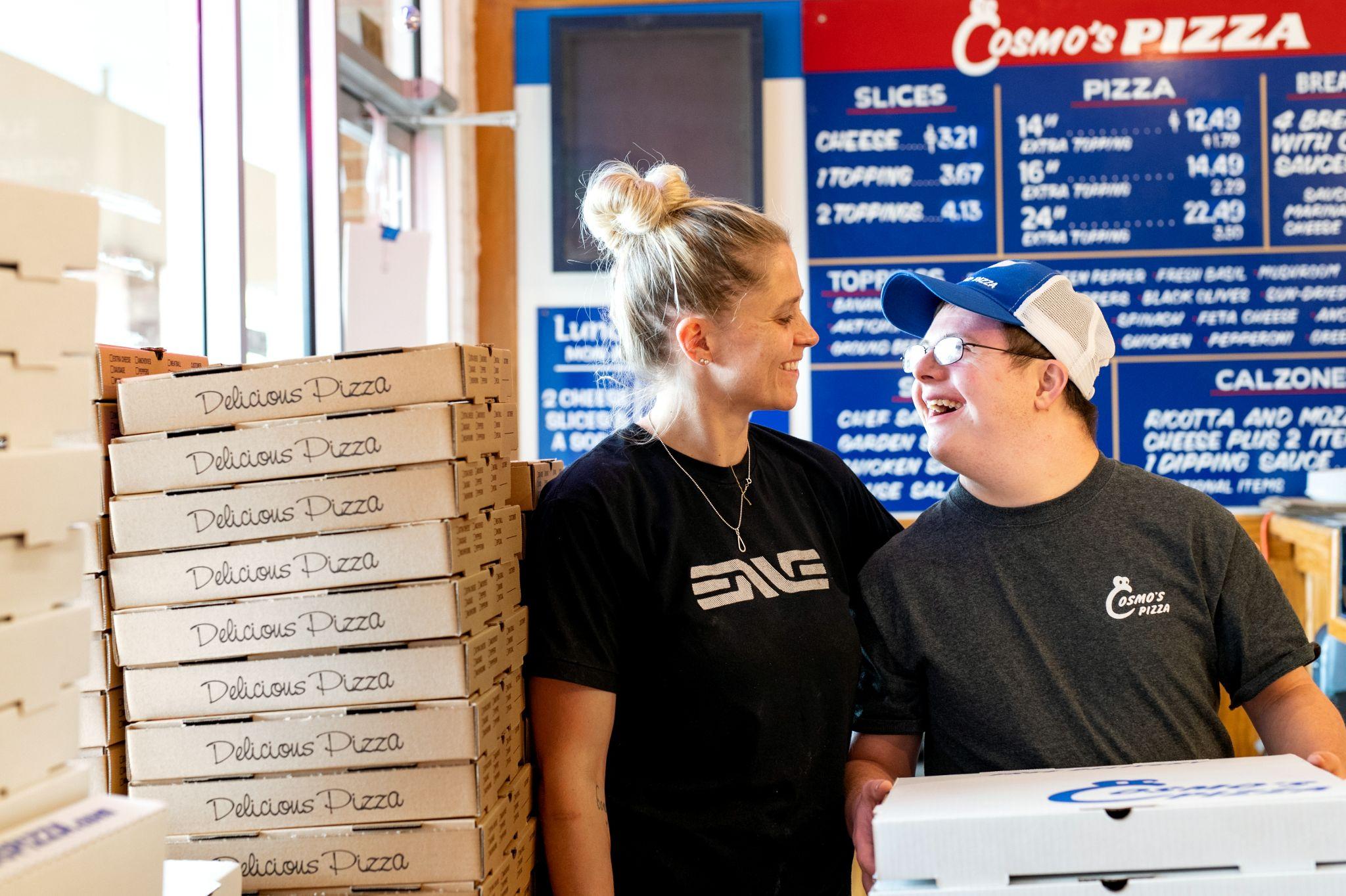 Grassroots advocacy effort 

Lead advocacy organization:  The Arc of Larimer County (Fort Collins, Colorado) who established group of like-minded champions

Identified a champion in state government to reach across parties

Process was iterative 
	
Engaged groups thought to oppose the bill  

Testimony by employers, family members, advocates, people with disabilities
[Speaker Notes: Tom

First draft was based on outcomes of the lawsuits won by the Department of Justice in Oregon & Rhode Island. 
Second draft was less prescriptive and made it cost neutral by placing EFAP under the State Rehabilitation Council (SRC) - which already existed.]
Outcomes of SB16-077
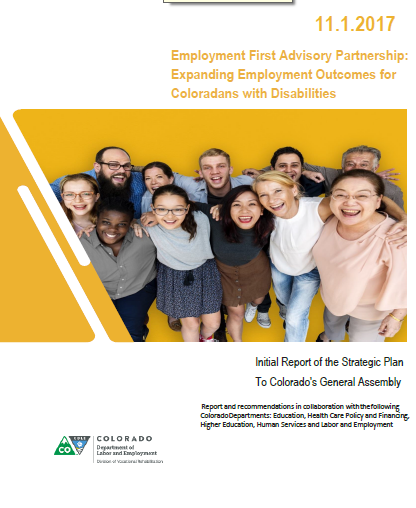 Codify Employment First principles in law
Bring state departments and stakeholders together to identify barriers and make recommendations to increase competitive integrated employment outcomes
Employment First Advisory Partnership authorized for 5 years
EFAP’s initial recommendations are presented to legislative committees of reference in 2017:
EFAP 2017 Strategic Plan
[Speaker Notes: Tom]
EFAP Members
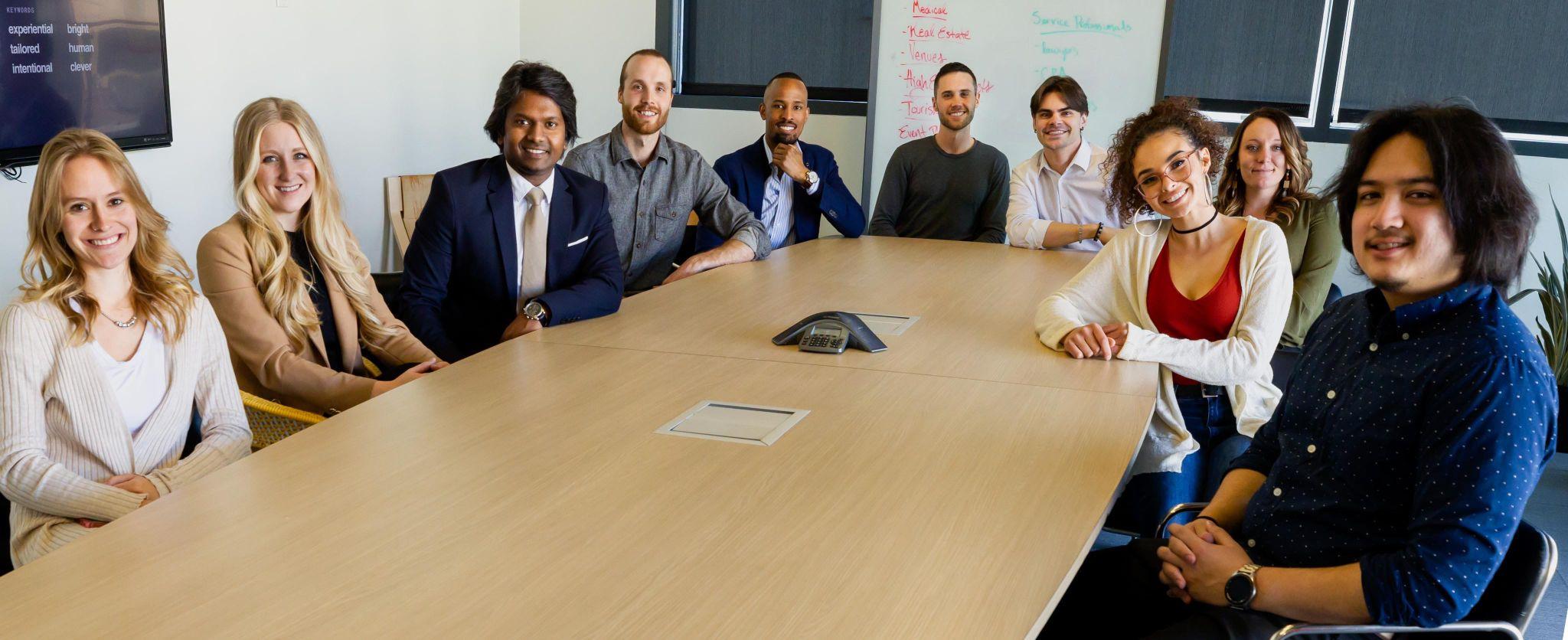 Stakeholder Participation From:
The Department of Healthcare Policy and Financing (HCPF)
The Department of Education (CDE)
The Department of Higher Education (CDHE)
The Department of Human Services (CDHS)
The Department of Labor and Employment (CDLE)
University of Colorado, JFK Partners, Colorado Office of Employment First
Representatives of a national association of persons supporting the implementation of employment first policies
Advocates for persons with intellectual and developmental disabilities 
Persons with disabilities who have secured or are seeking competitive integrated employment 
Members of the community who are not connected to any service agency
6
[Speaker Notes: Tom

The EFAP has 6 mandated partners but is composed of self-advocates, families, community members, and professionals.

Partnership, authorized for 5 years, included existing entities: SRC, Workforce Development Council, EFSLMP core state advisory group, and state departments (Labor, HCPF, Human Services, Higher Ed, Education, Behavioral Health), in consultation with SELN re: best practices in EF and CIE. SRC created a Memoranda of Understanding (MOU) that all mandated state departments approve as a part of being on EFAP.]
About the EFAP
Purpose
EFAP focuses on the multi-stakeholder leadership, collaboration, and passion needed to make systems change for the benefit of people with disabilities, businesses, and the Colorado economy. 

EFAP Vision Statement: All Coloradans with disabilities are included in the workplace and recognized for their interests, strengths, and contributions.

Mission:  Develop a strategic plan to expand competitive integrated employment outcomes for persons with disabilities through Employment First policies and practices.
7
[Speaker Notes: Tom]
About the EFAP
Beliefs
Real work for real pay contributes to living well and builds a diverse and thriving economy. 
All people with disabilities have the right to information, effective quality supports, and the opportunity to obtain real work for real pay in their chosen career path.
Innovation and continuous improvement practices are utilized to realize a more prosperous and equitable future.
Collaboration and leadership are fundamental in changing the culture to ensure all people with disabilities have the opportunity to prosper and thrive. 
We believe in zero exclusion.
8
[Speaker Notes: Tom

EFAP values cultural awareness and recognizes that cultural differences impact employment opportunities and outcomes.

Zero Exclusion: – everyone, including people with significant barriers to employment associated with disability, has the right to equal opportunity for real work and real pay.]
Duties of the EFAP
C.R.S. 8-84-304  - Duties
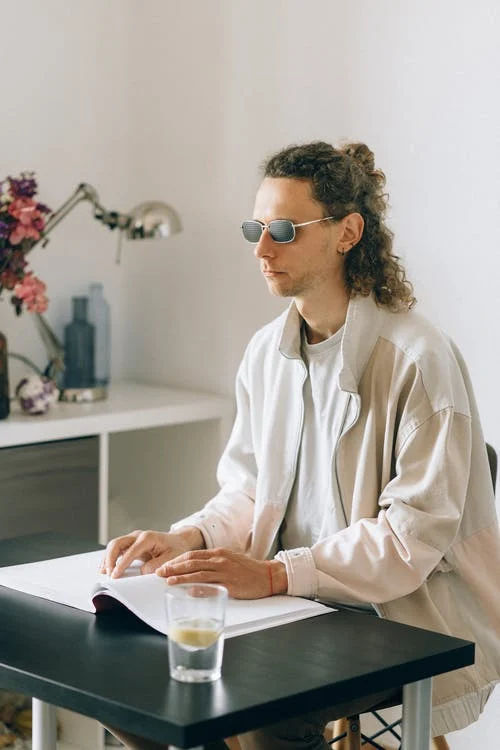 Make recommendations to ensure that competitive integrated employment is the first and preferred outcome for all working age persons with disabilities regardless of level of disability
Identify barriers to competitive integrated employment 
Identify barriers for employers to hire persons with disabilities
Identify training and knowledge gaps 
Identify the data available and gaps in data collection
Make recommendations relating to pre-vocational services
9
[Speaker Notes: Tom

As noted in the Colorado Revised Statutes, the EFAP are mandated to make recommendations for CIE and look for barriers and gaps to making it successful while decreasing pre-voc services to be used as temporary.]
Learn More about EFAP
With the EFAP continuing, Colorado is positioned to continue developing recommendations and systems innovation to help Colorado become a model state in implementing the Employment First framework.

Additional Resources on the EFAP: 
EFAP webpage
EFAP 2019 Annual Report 
EFAP 2021 Member Orientation Packet
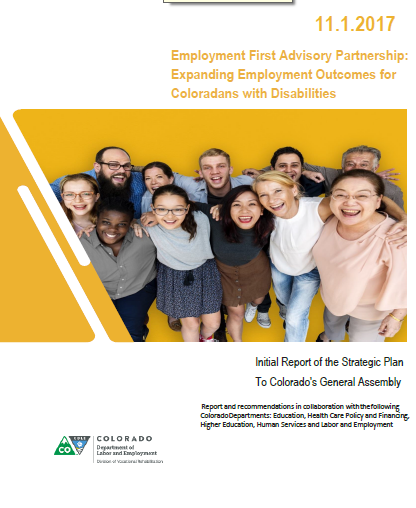 [Speaker Notes: Tom

EJ comment: I moved a couple of reports]
Senate Bill 18-145 (SB18-145)

Implement Employment First Recommendations
[Speaker Notes: Ellen]
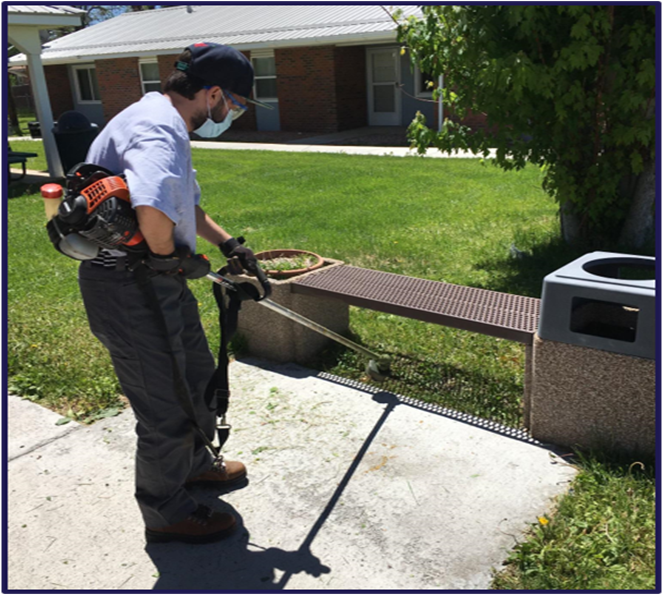 Origin of SB18-145
Grassroots advocacy effort 

Lead advocacy organization:  The Arc of Larimer County (Fort Collins, Colorado) who established group of like-minded champions

Identified a champion in state government to reach across parties

Based on recommendations from EFAP in 2017

Worked with community stakeholders such as Alliance
[Speaker Notes: Ellen]
Outcomes of SB18-145
Minimum training requirements
Providers of individual supported employment must obtain a nationally recognized training certificate or certification
5-year timeline (until June 30, 2024)
Cost of training and staff time funded
Data collection on employment outcomes
Number employed and served in employment a day services
The sector of employment, average wage and hours per week 
The total number of people eligible for employment services 
The number earning less than minimum wage
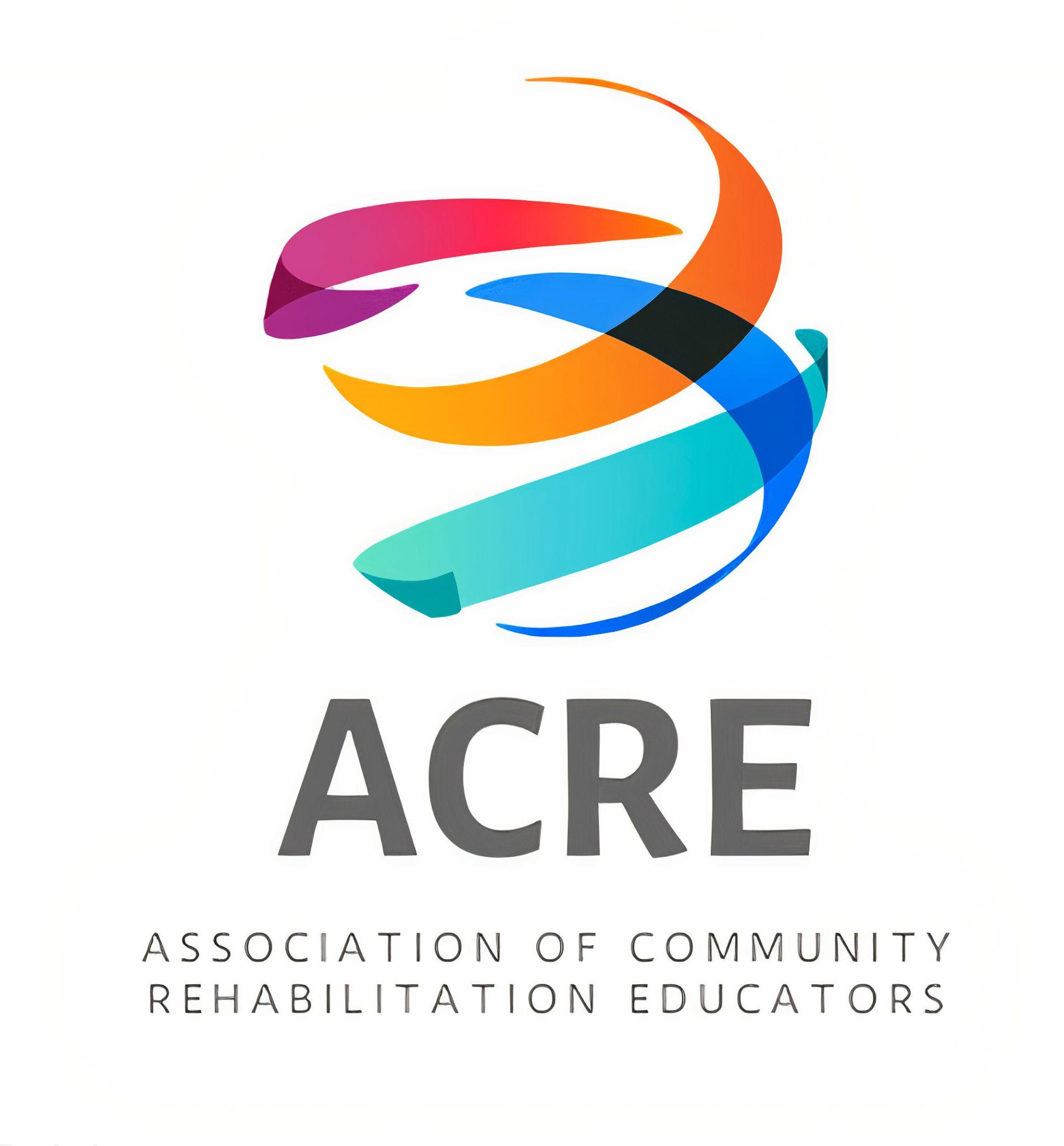 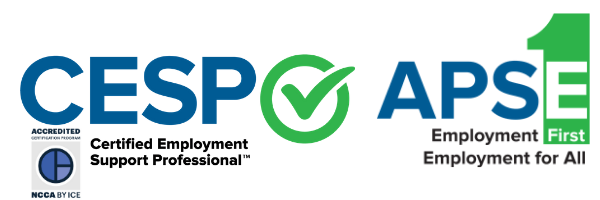 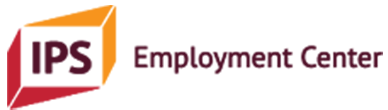 [Speaker Notes: Ellen

Goal of data collection is to help Colorado track its progress over time and inform future policy decisions. 
https://hcpf.colorado.gov/supported-employment-program]
Nationally Recognized Training and Certification
Senate Bill 18-145
Medicaid & DVR
 
Reimbursement for 
Professional Development!

Requirement to earn Nationally Recognized Training or Certification by June 30, 2024

For more information go to:
    HCPF Supported Employment
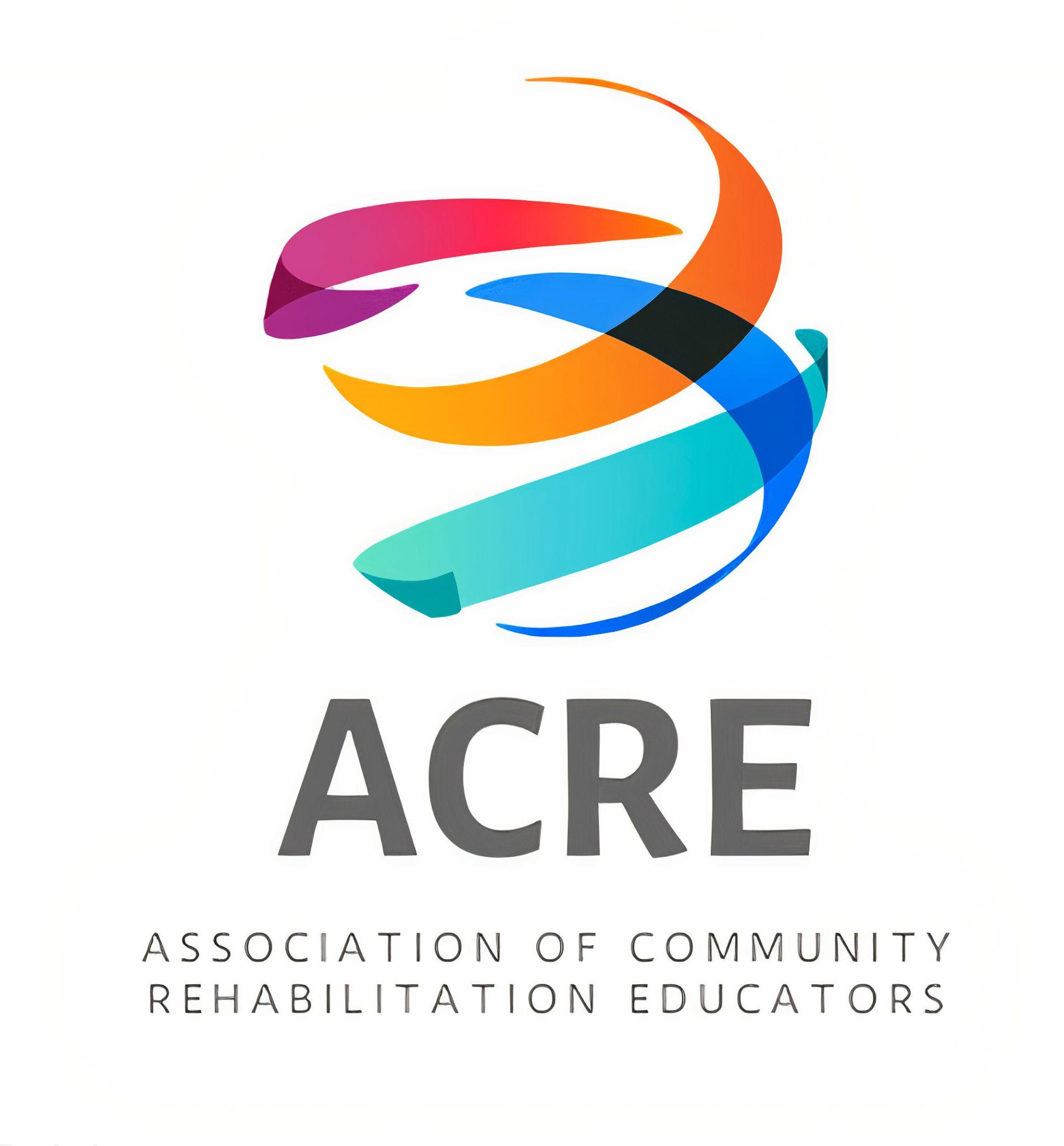 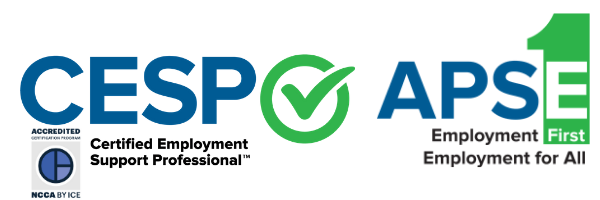 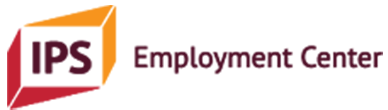 [Speaker Notes: Ellen - can I change this slide? 

Provider Training Requirements

Providers of individualized supported employment must obtain a national recognized training certificate or certification
5-year timeline 
Reimburses for cost of the training and cost of the person’s time.]
Data Collection Outcomes of SB18-145
Health First Colorado (Medicaid Program) collects and reports on employment outcome data of employment outcomes and service use, including:
  
Number employed and served in prevocational services, community-based non-work, day habilitation, and other employment or day services models 
The sector of employment, average wage and hours per week 
The total number of people eligible for employment services 
The number earning less than minimum wage
[Speaker Notes: Ellen]
2019 Budget Appropriation

Increased Capacity for Competitive Integrated Employment
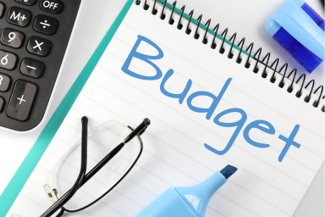 [Speaker Notes: Patricia

Facebook https://www.facebook.com/COEFtalk
Instagram @coeftalk 
LinkedIn https://www.linkedin.com/in/colorado-office-of-employment-first

Subscribe to communications / newsletters  
www.employmentfirstcolorado.org]
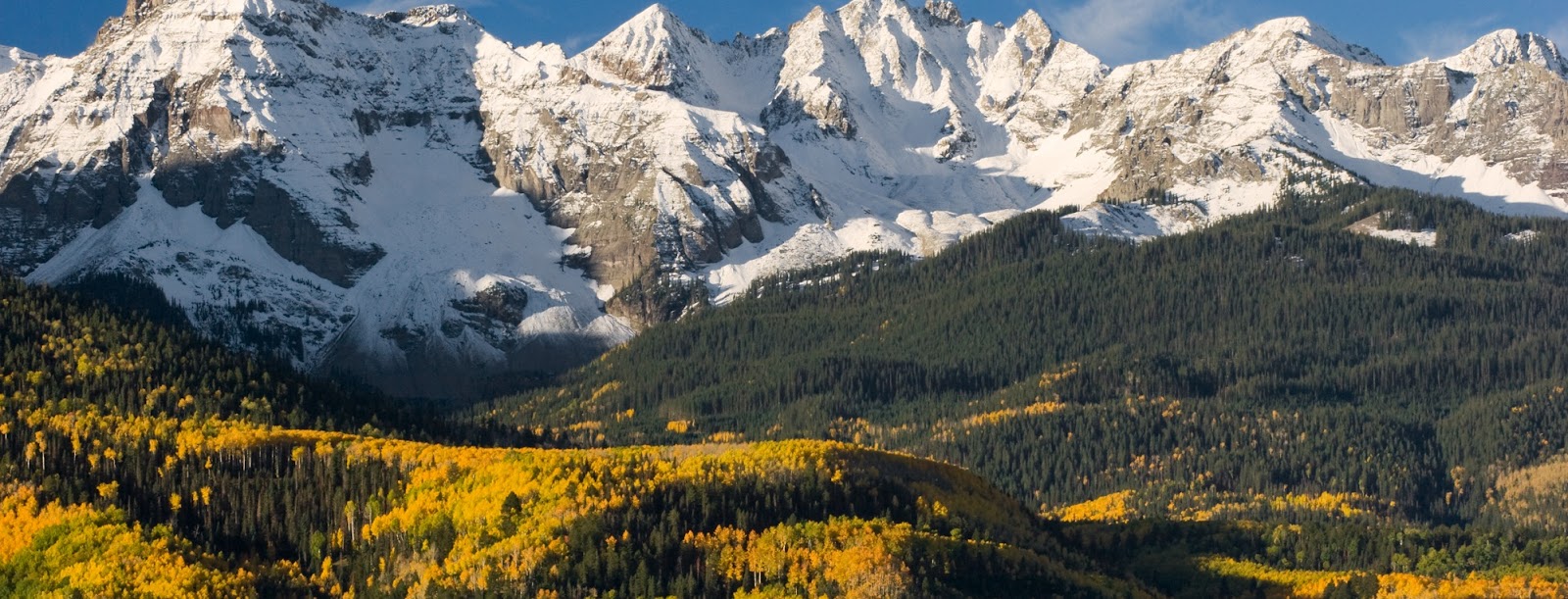 Funding to Build Employment First Capacity
Division of Vocational Rehabilitation


Funds to implement Employment First Initiatives, including Customized Employment Expansion
Colorado’s Medicaid Program


Funds for Supported Employment Incentive-Based Pilot
Colorado’s Office of Employment First

Funds to create the Colorado Office of Employment First

Funds to develop  Colorado Disability Benefits 101 website
[Speaker Notes: Patricia]
Senate Bill 21-095 (SB21-095)EFAP Reauthorization
[Speaker Notes: Tom

SB21-095- Extension of EFAP 
Origins 
EFAP and the departments involved all saw the value EFAP provides 
Because it is housed under SRC, again no additional cost. 
Outcomes 
Continues EFAP indefinitely; creates a hiring preference pilot program for people with disabilities applying for jobs at state departments 
Continues to have associated state departments, community stakeholders, advocacy, and people with cross disabilities all at one table – COEF was added as mandated partner PHenke 
Keeping an ongoing focus on the recommendations and updating them as necessary to address changing environments. 
Minimizes the chance of things stagnating or falling through the cracks.]
Origin & Outcomes of SB 21-095
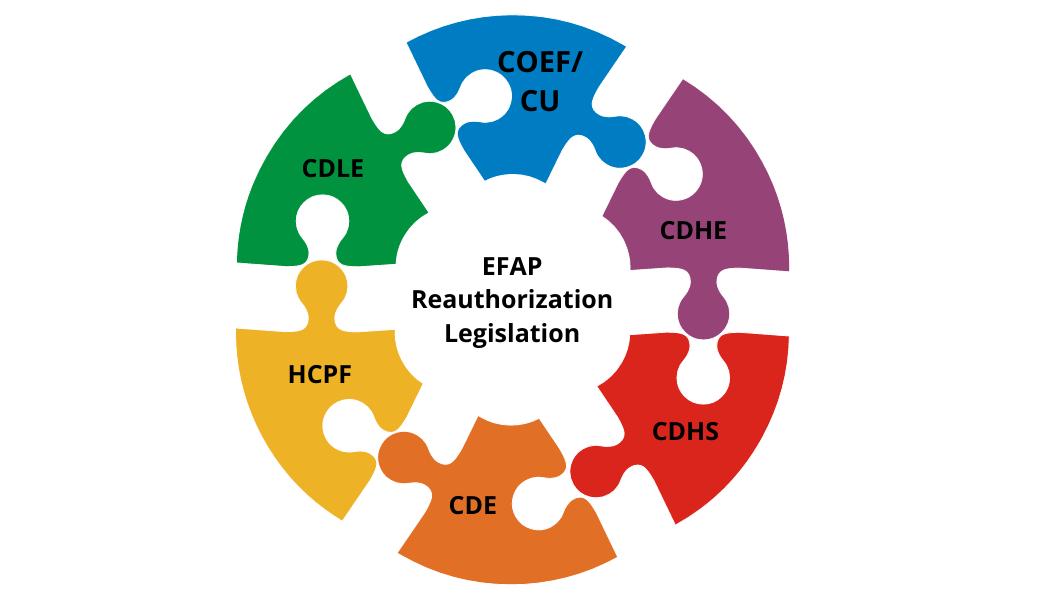 With automatic sunset approaching, partners agreed on benefits of continuation
EFAP continued indefinitely
SB21-095 continued the existing collaborative partners of EFAP and now also names the Colorado Office of Employment First, JFK Partners within the Department of Pediatrics of the University of Colorado School of Medicine, Anschutz Medical Campus as an agency member.
[Speaker Notes: Tom]
Senate Bill 21-039 (SB21-039)

Elimination of Subminimum Wage Employment
[Speaker Notes: Ellen]
Origin of SB21-039
In 2018, The Arc of Colorado and Disability Law Colorado approached Alliance 
Alliance full-day membership meeting to build consensus of members
The Arc, Alliance, and DLC formed a facilitated stakeholder group with representatives from providers, DD Council, people with IDD, and family advocates 
7 months to craft bill concept 
Expanded stakeholder outreach in fall/winter
Intended to not just end subminimum wage employment, but to address systemic barriers to people working in CIE
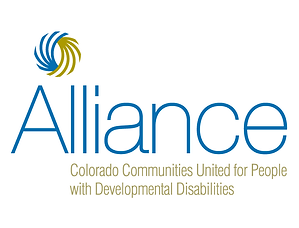 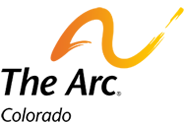 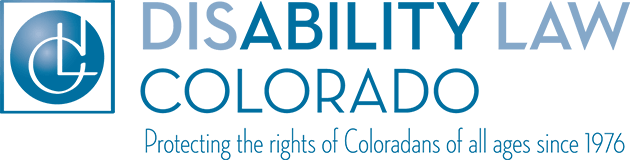 Outcomes of SB21-039
Bill failed in 2020 due to COVID; reintroduced in 2021 as SB21-039
Subminimum Wage Elimination provisions: 
Immediately closed the door to new SMW hires and certificates 
4-year timeline to phase out existing SMW programs (July 1, 2025) 
Robust accountability provisions for existing SMW employers:
Submit data on the number of employees, hours per week worked, and wages per hour or piece rate earned  
Transition plans with measurable benchmarks and data on employment transitions, with annual updates 
State monitoring to ensure benchmarks are being met, with technical assistance  
Opportunity to have independent advocate involved in transition discussions
[Speaker Notes: Alliance legislative talking points: https://www.alliancecolorado.org/_files/ugd/da982c_d4dc6980325f4568835a58d7fa2efb60.pdf 
Alliance talking points on impact on jobs https://www.alliancecolorado.org/_files/ugd/ef6d52_96f7a779f52d4fc9badac18d5fcb9d44.pdf]
Outcomes of SB21-039, continued
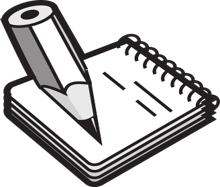 Provisions to address other systemic barriers: 
Directed EFAP to make actionable recommendations in 2022 on:  
Payment reform 
Adequate reimbursement rates 
Unit caps on services 
Medicaid waiver and state regulatory barriers 
EFAP 2022 Recommendations for Addressing Structural and Fiscal Barriers to Phasing Out Subminimum Wage Employment
Creates new waiver services: Benefits Counseling and “Supervision” 
Eliminates plan spending limits for Individual Job Coaching and Development 
Expands Medicaid Buy In option for all people with IDD to allow for increased earnings
[Speaker Notes: Note: transition funding for providers was negotiated out of the bill; timeline was also a point of negotiation]
Outcomes of SB21-039, continued
As of July 2023, subminimum wage was phased out in Colorado
One year earlier than required by the legislation
We are still waiting on the final report from Health Care Policy and Financing
Providers seem to feel this process was a success
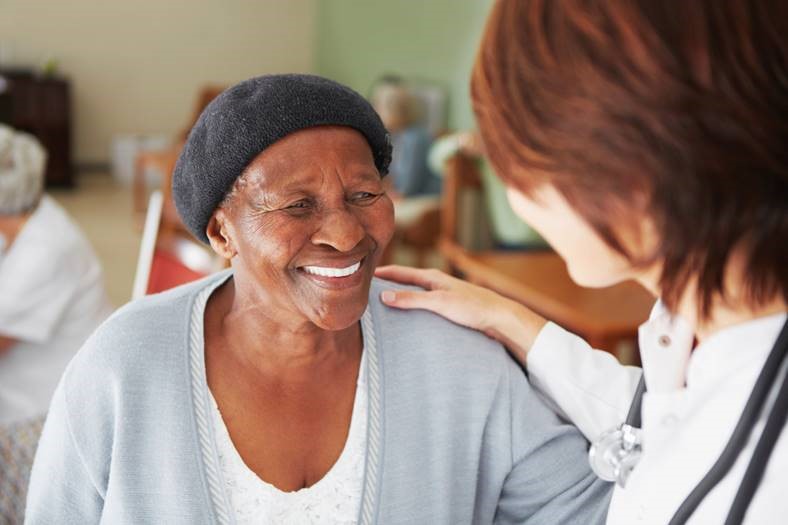 [Speaker Notes: Note: transition funding for providers was negotiated out of the bill; timeline was also a point of negotiation]
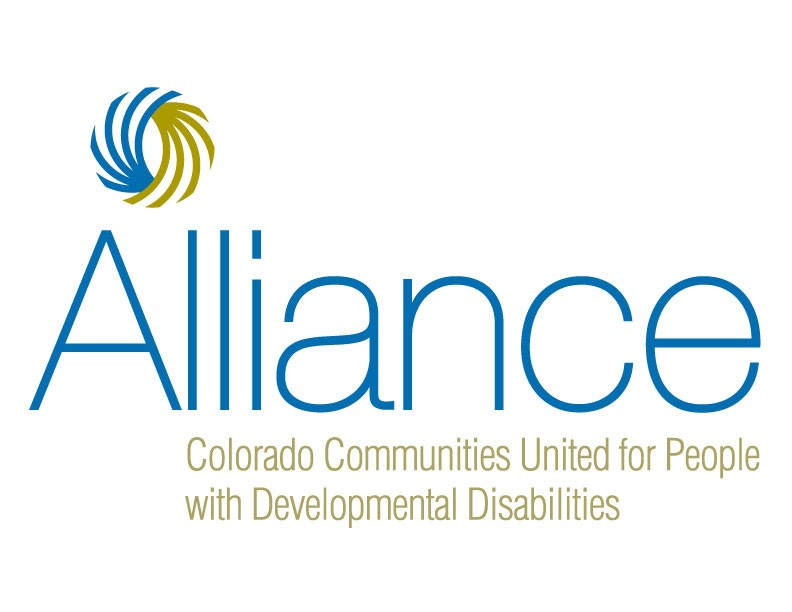 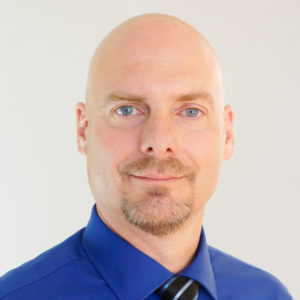 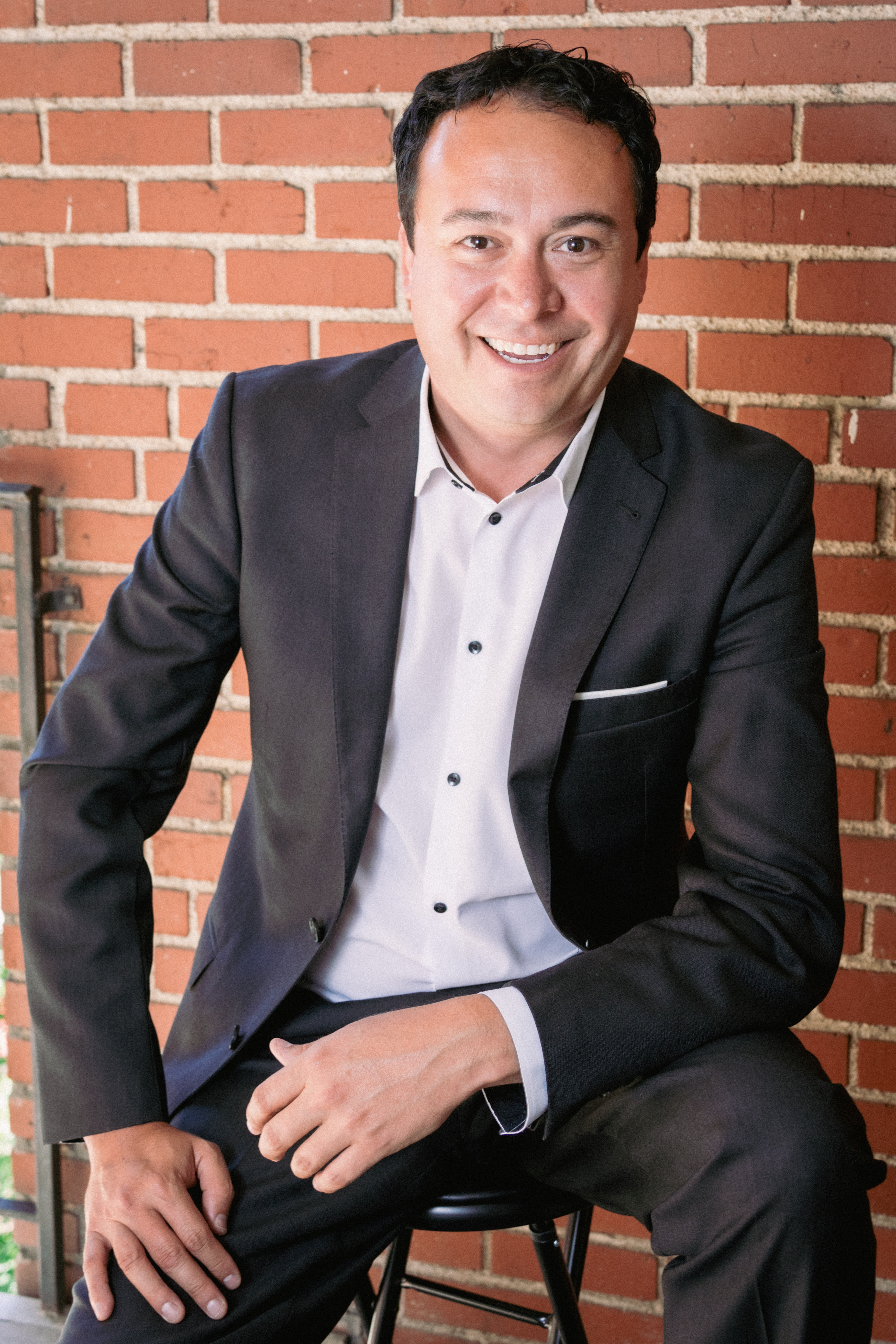 Contact us at info@alliancecolorado.org or 303.832.1618 

Follow us on social media!
Facebook: @AllianceCOIDD
Twitter: @Alliance_CO
YouTube: Alliance Colorado
Instagram: alliance_coidd
Tom Knost
Senior Director of Programs at Continuum of Colorado

Alliance Employment Committee Chair

t.knost@continuumcolo.org
Josh Rael
Executive Director at Alliance 

ANCOR Board Member and State Association Executive/GR Chair

jrael@alliancecolorado.org
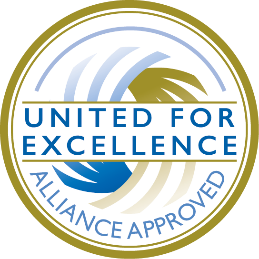